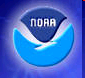 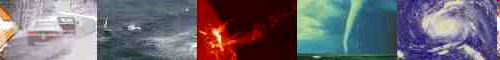 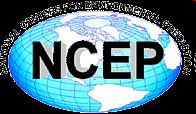 Evaluation of Hurricane Forecast Skills of NCEP GFS Retrospective Experiments for the FY2016 Implementation
Fanglin Yang

IMSG - Environmental Modeling Center
 National Centers for Environmental Prediction
NCEP EMC MEG Meeting
May 5, 2016
Acknowledgments :  All NCEP EMC Global Climate and Weather Modeling Branch members are acknowledged for their contributions to the development of the Global Forecast Systems.
1
Outline
GFS Forecast Skill of Hurricane Track and Intensity in the Past 15 Years

Review of 2015 Performance 

Upcoming GFS Upgrade in May 2016

Evaluation of GFS Retrospective Experiments: 2012-2015

Hurricane Sandy and Hurricane Joaquin
2
Change History of GFS Configurations
Vertical layers double every ~11 yrs; change of horizontal resolution is rapid (~30 times in 35 years);  sigma-Eulerian used for 27 yrs!
3
Source http://www.emc.ncep.noaa.gov/gmb/STATS/html/model_changes.html
Major GFS Changes Since 2000
2/2000:   Resolution change: T126L28  T170L42   (100 km  70 km)
7/2000 --hurricane relocation

5/2001:   Major physics upgrade (prognostic cloud water, cumulus momentum transport)
Improved QC for AMSU radiances

11/2002:  Resolution change:  T170L42  T254L64    (70 km   55 km)
 2003: NOAA-17 radiances, NOAA-16 AMSU restored, Quikscat 0.5 degree data
 2004: RRTM longwave and trace gases; mountain blocking added

5/2005:    Resolution change: T254L64  T382L64    ( 55 km  38 km )
2-L OSU LSM    4-L NOHA LSM

8/2006:    NRL ozone physics
Upgrade snow analysis

5/2007:  SSI (Spectral Statistical Interpolation)  GSI ( Gridpoint Statistical Interpolation). 
Vertical coordinate changed from sigma to hybrid sigma-pressure
New observations (COSMIC, full resolution AIRS, METOP HIRS, AMSU-A and MHS)
4
Major GFS Changes (cont’d)
2/2009:   Flow-dependent weighting of background error variances; Variational Quality Control; 
	METOP IASI observations added; Updated Community Radiative Transfer Model coefficients

7/2010:  Resolution Change: T382L64  T574L64    ( 38 km  23 km )
Major radiation package upgrade (RRTM2 , aerosol, surface albedo  etc)
New mass flux shallow convection scheme; revised deep convection and PBL scheme
Positive-definite tracer transport scheme to remove negative water vapor

5/22/2012:   GSI Hybrid EnKF-3DVAR :  lower resolution (T254) Ensemble Kalman Filter.

1/2015:  Upgrade to T1534 Semi-Lagrangian (~13km) 
 Use high resolution daily RGT SST  and daily sea ice analysis; Use McICA radiation approximation;  Reduced drag coefficient at high wind speeds; Hybrid EDMF PBL scheme and TKE dissipative heating; Divergence damping in the stratosphere to reduce noise; Stationary convective gravity wave drag; New blended snow analysis; Changes to treatment of lake ice to remove unfrozen lake in winter; Replace Bucket soil moisture climatology with CFS/GLDAS
 GSI Changes: increase horizontal resolution of ensemble from T254 to T574; move to enhanced radiance bias correction scheme; assimilate new radiances: F17 an F18 SSMIS, MetOp-B IASI; assimilate NESDIS GOES hourly AMVs.
5
Track for all forecast leading time has been improved in the past 15 years; 72-hr track error reduced from ~150nm to ~100nm
6
Intensity improved in 2010 and 2011 due to GFS resolution increase from 35km to 23km and major physics upgrade; 
in 2012 and 2013 due to ENKF-3DVAR GSI Implementation in May 2012; 
in 2015 due to T1534 SLG GFS (~13km) implementation.
7
Significant track error reduction in the past 15 years. 
72-hr track reduced from 200 nm in 2004 to 100 nm in 2015 .
8
Large reduction after 2010 T574 GFS Implementation
3D En-Var DA (May 2012) reduced initialization error (?)
9
72-hr forecast error reduced from 150 to 100 nm in 5 years.
Outline
GFS Forecast Skill of Hurricane Track and Intensity in the Past 15 Years

Review of 2015 Performance 

Upcoming GFS Upgrade in May 2016

Evaluation of GFS Retrospective Experiments: 2012-2015

Hurricane Sandy and Hurricane Joaquin
11
2015 Atlantic – Track Errors   (00Z and 12Z Cycles)
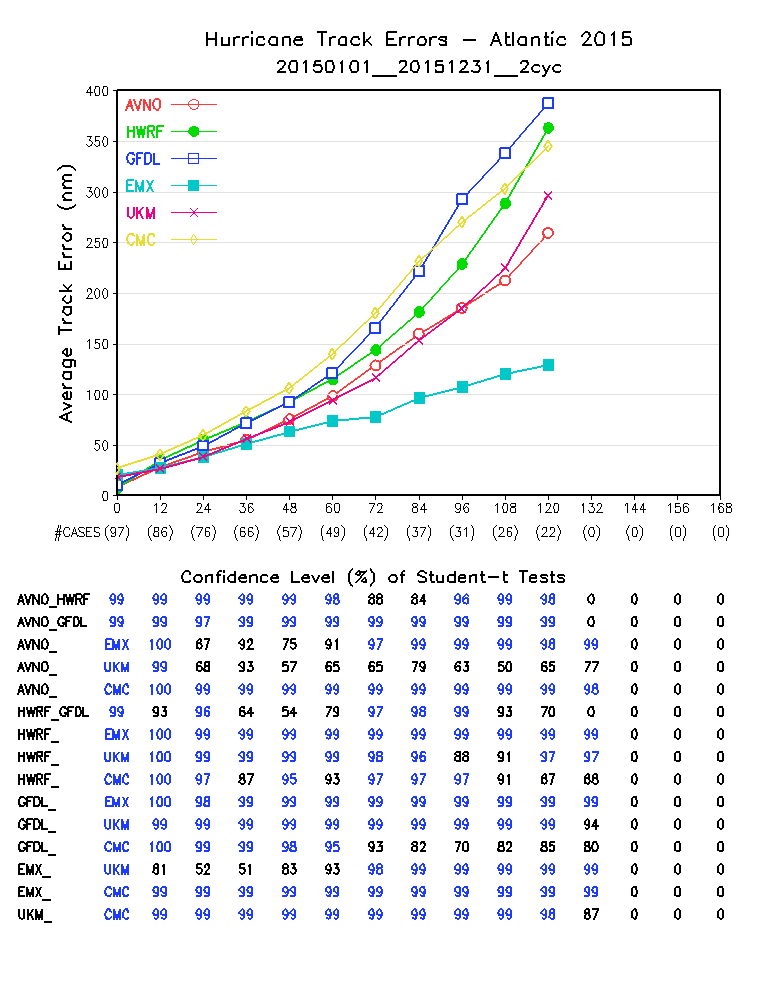 GFDL
UKM
HWRF
GFS
CMC
ECMWF has larger initial error than GFS !
ECMWF
GFS (AVNO) tied with UKM;   ECMWF had the best skill.
2015 Eastern Pacific – Track Errors   (00Z and 12Z Cycles)
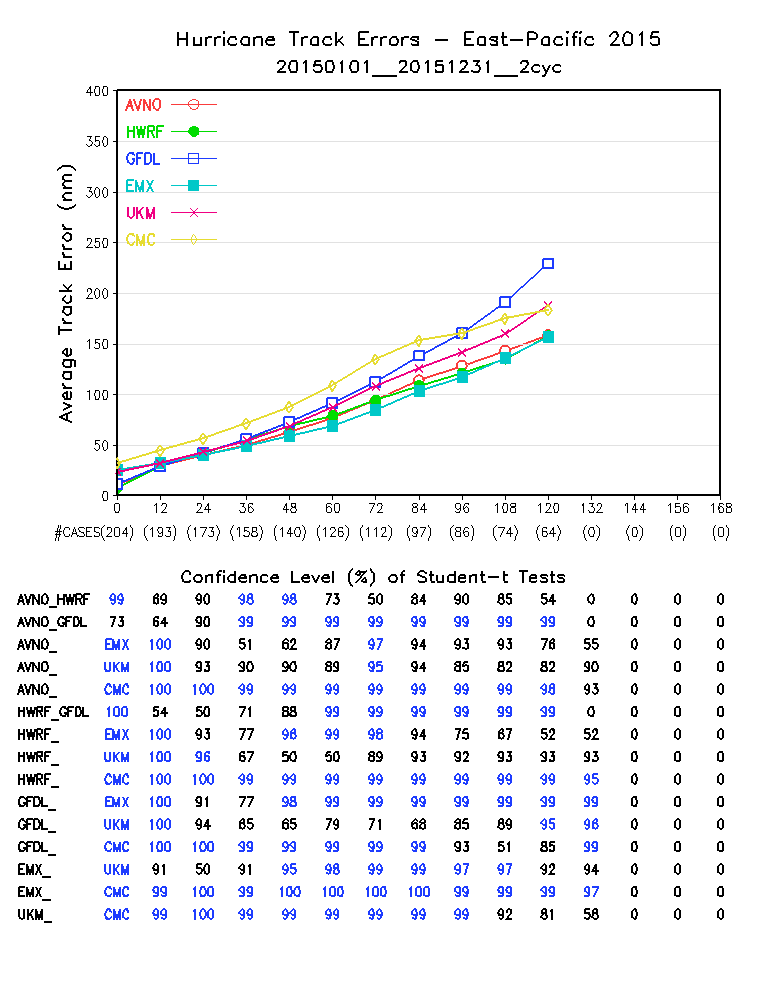 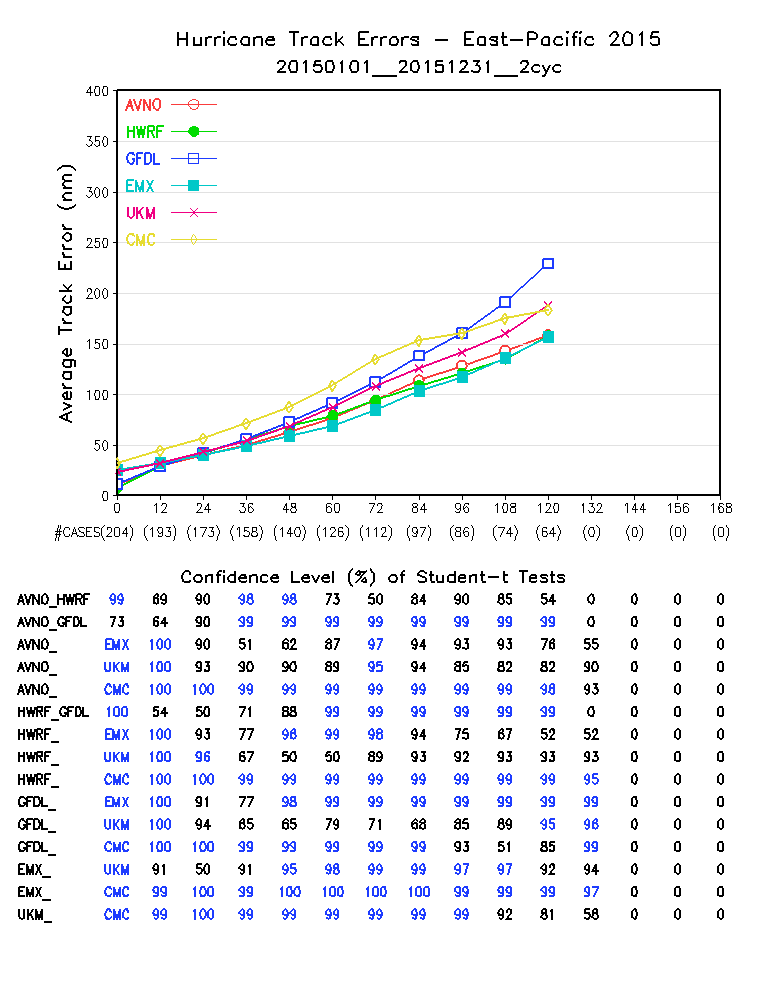 GFS (AVNO), HWRF and ECMWF had similar skills.
2015 Western Pacific – Track Errors   (00Z and 12Z Cycles)
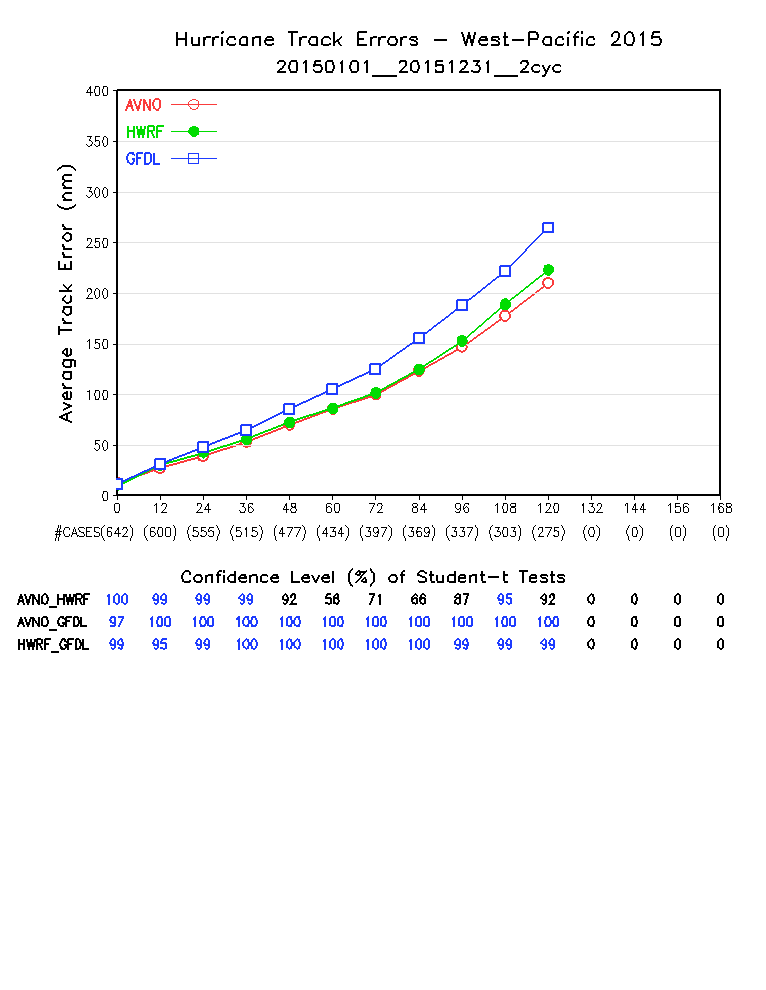 GFS (AVNO) and HWRF had similar skills.
Outline
GFS Forecast Skill of Hurricane Track and Intensity in the Past 15 Years

Review of 2015 Performance 

Upcoming GFS Upgrade in May 2016  (05/11/2016)

Evaluation of GFS Retrospective Experiments: 2012-2015

Hurricane Sandy and Hurricane Joaquin
15
Implementation Overview
The GDAS/GFS is being upgraded to 4D-Hybrid En-VAR System
Research supported by Sandy Supplemental transitioning to operations

Land surface improvements to address summertime warm/dry biases in surface fields

Hourly output fields through 120-hr forecasts

36 months of retrospective runs for evaluation
16
Data Assimilation Upgrades
Use 4D covariances instead of 3D
Multivariate Ozone update
Assimilate all-sky (clear and cloudy) radiances
Bias correct aircraft data
And other upgrades (e.g. CRTM, Data selection/thinning, AMV winds, etc.)
17
GFSX much smaller increments 
Analysis and first guess in better agreement
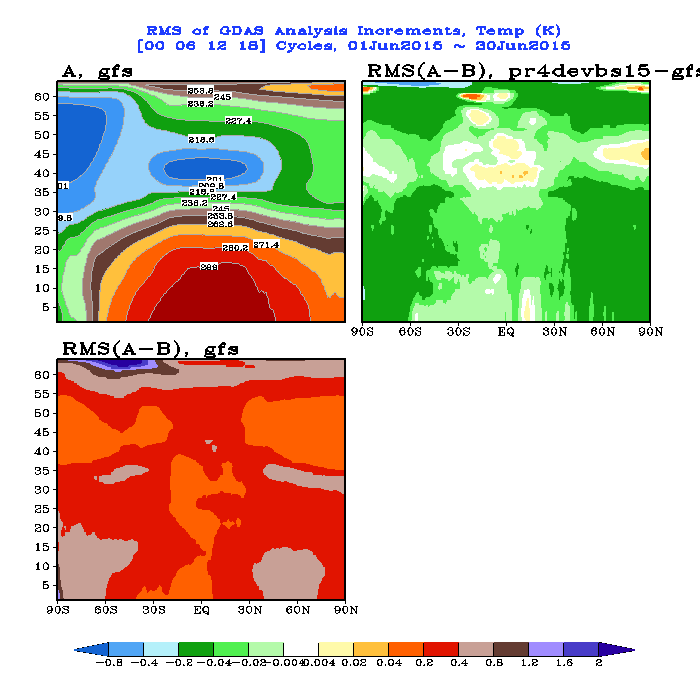 DA Impact Highlights:

Better Fit-to-obs for Temperature and Winds at various levels 

Improved minimization

Significant improvement in the short-range forecasts for several variables
18
RMSE for Winds: Global Tropics
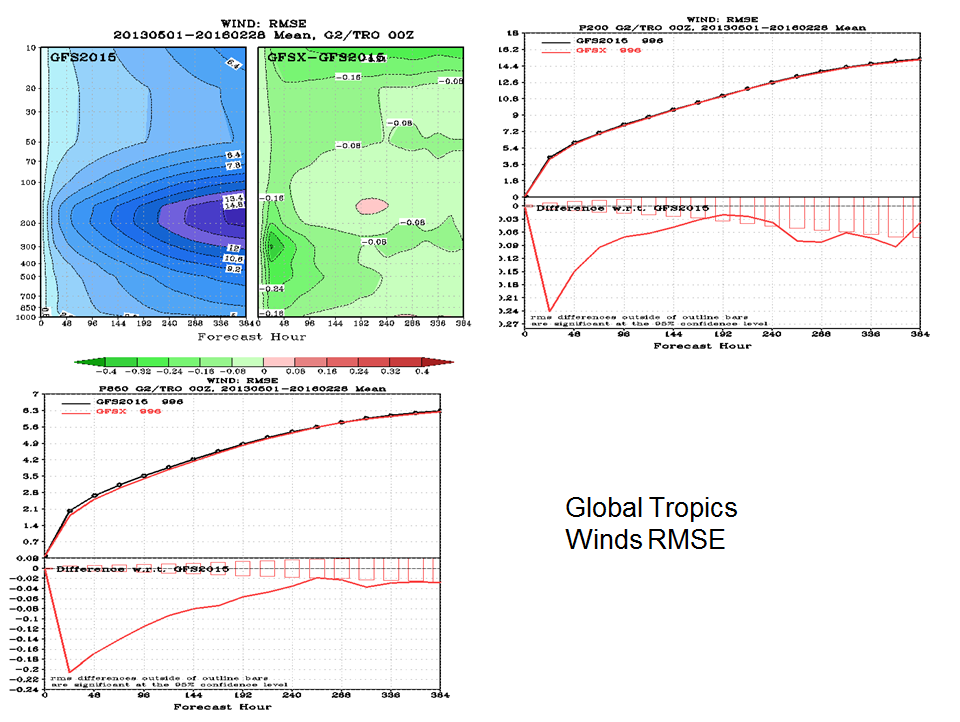 200 hPa
850 hPa
19
Forecast Model and Product Changes
Convective gravity wave upgrade 
Tracer adjustment upgrade
Corrections to land surface to reduce summertime warm, dry bias over Great Plains
GFS showed too little evaporation and too much sensible heat flux, hence Bowen ratio is too high. Upgraded LSM includes
rsmin for grassland from 45 to 20
rsmin for cropland from 45 to 20
roughness length for cropland from 3.5cm to 12.5cm (used to address too strong surface winds) 
Improved icing probability products and new icing severity product
5 more levels above 10 hPa
Hourly output through 120-hr forecast
20
Credit:  Slide from GFS Implementation Review
Significantly improve the biases brought up in the EMC MEG meeting
EMC land surface team
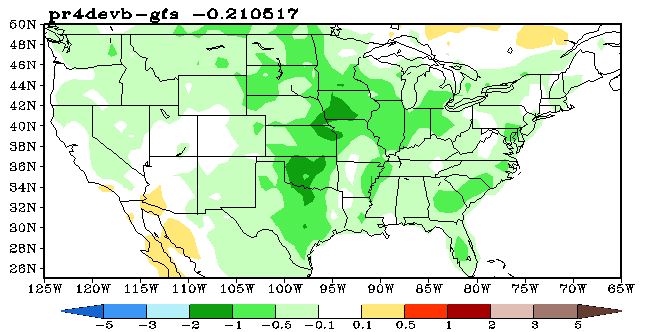 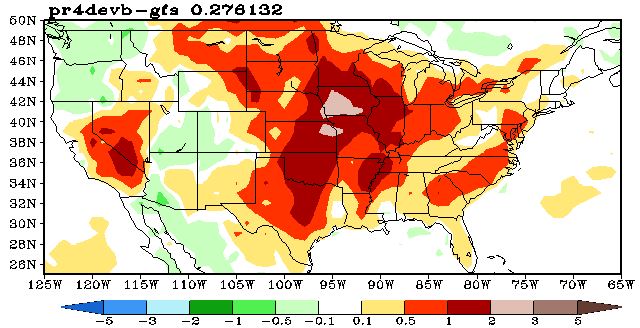 T2m
Td2m
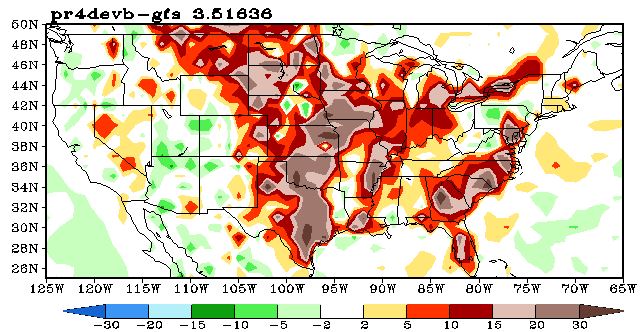 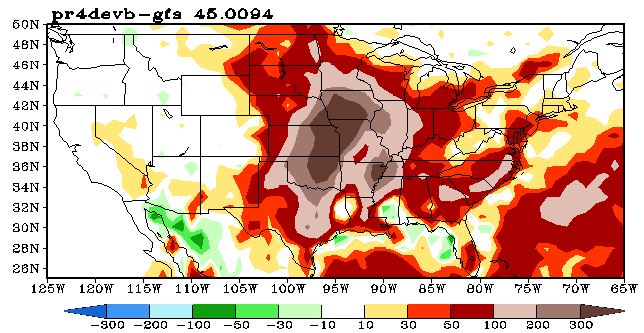 Latent heat
CAPE
21
Outline
GFS Forecast Skill of Hurricane Track and Intensity in the Past 15 Years

Review of 2015 Performance 

Upcoming GFS Upgrade in May 2016  (05/11/2016)

Evaluation of GFS Retrospective Experiments: 2012-2015
	verification extended from 5 days to 7 days

5.  Hurricane Sandy and Hurricane Joaquin
22
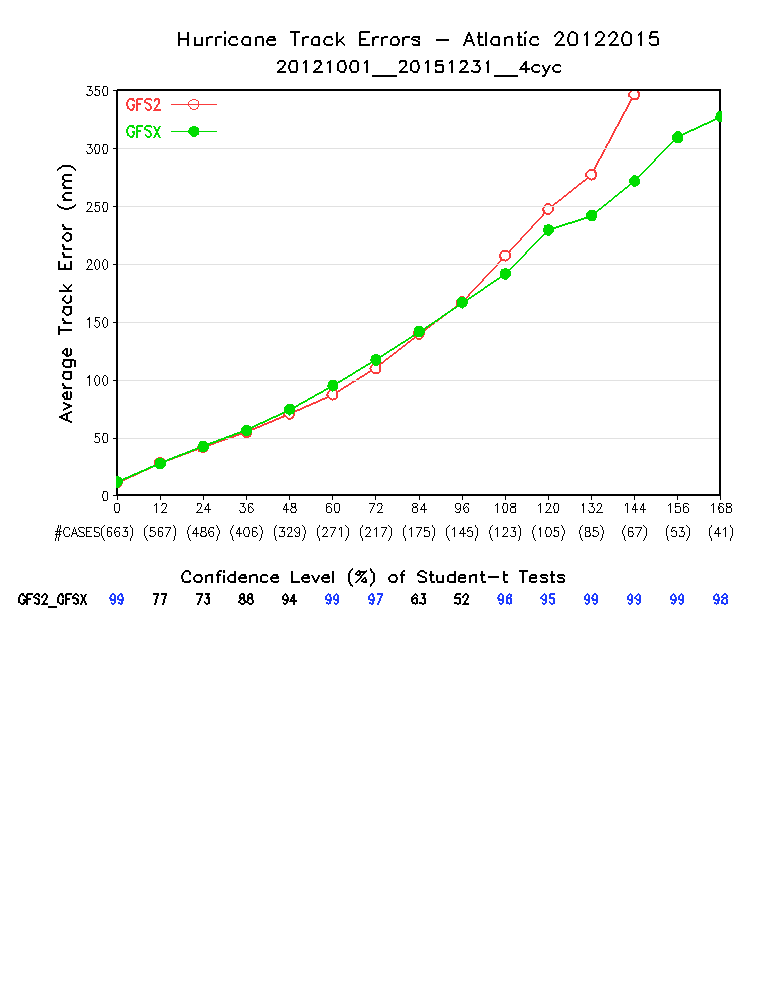 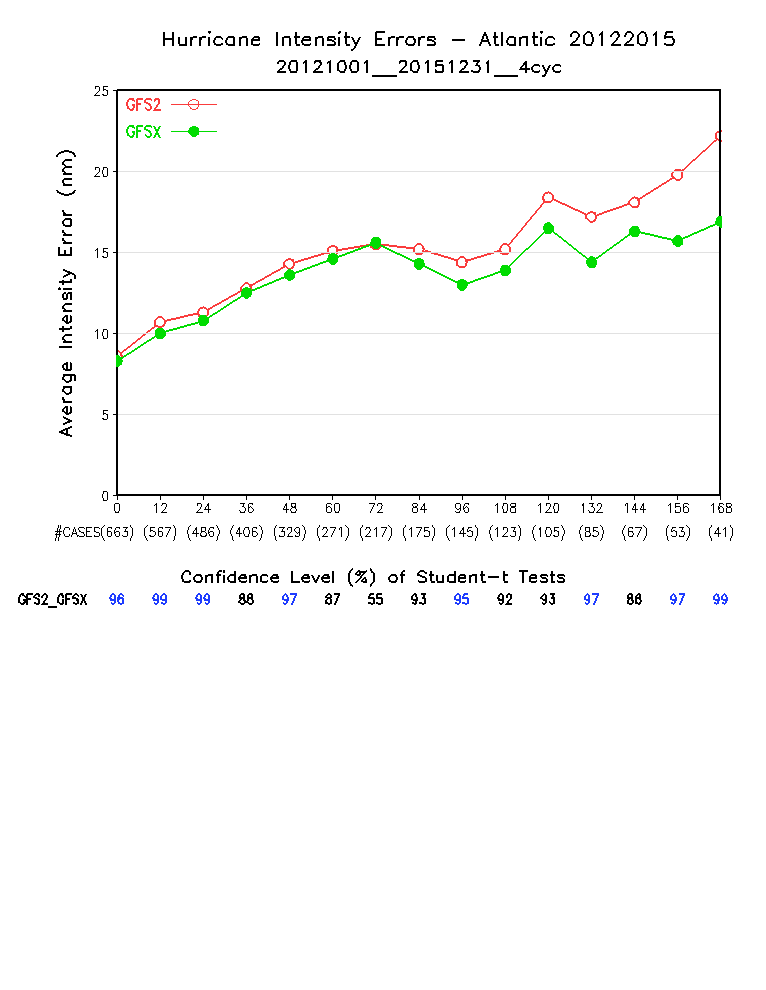 GFS2:  T1534 GFS implemented in January 2015 (3D En-Var)
GFSX:   T1534 GFS to be implemented in May 2016 (4D En-Var)
23
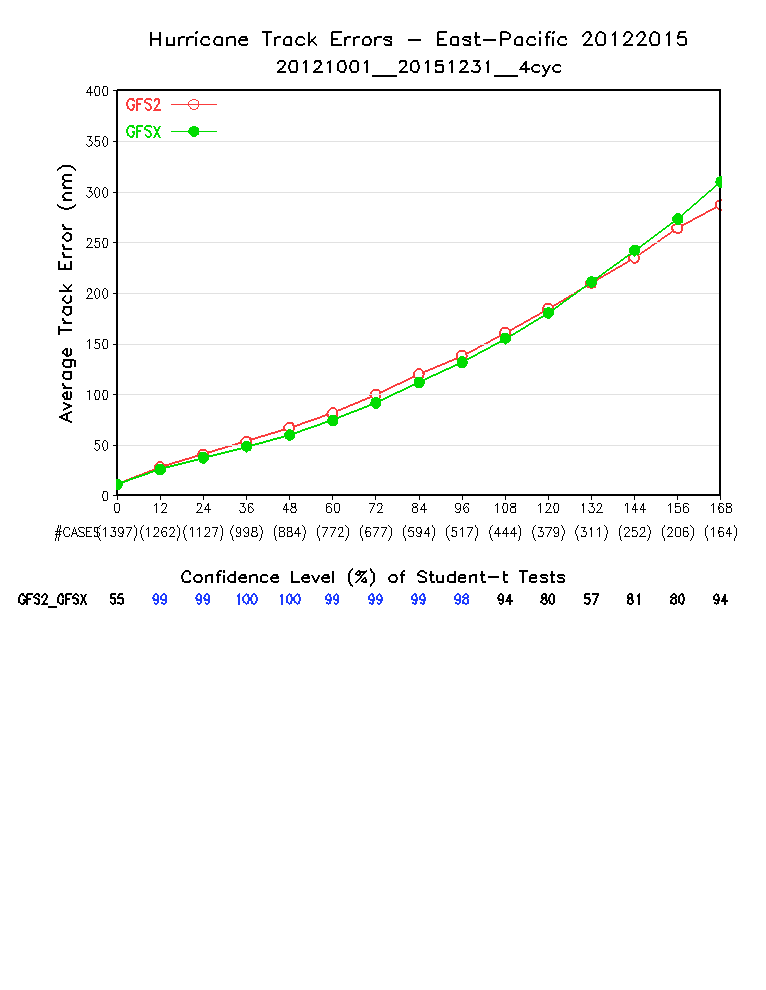 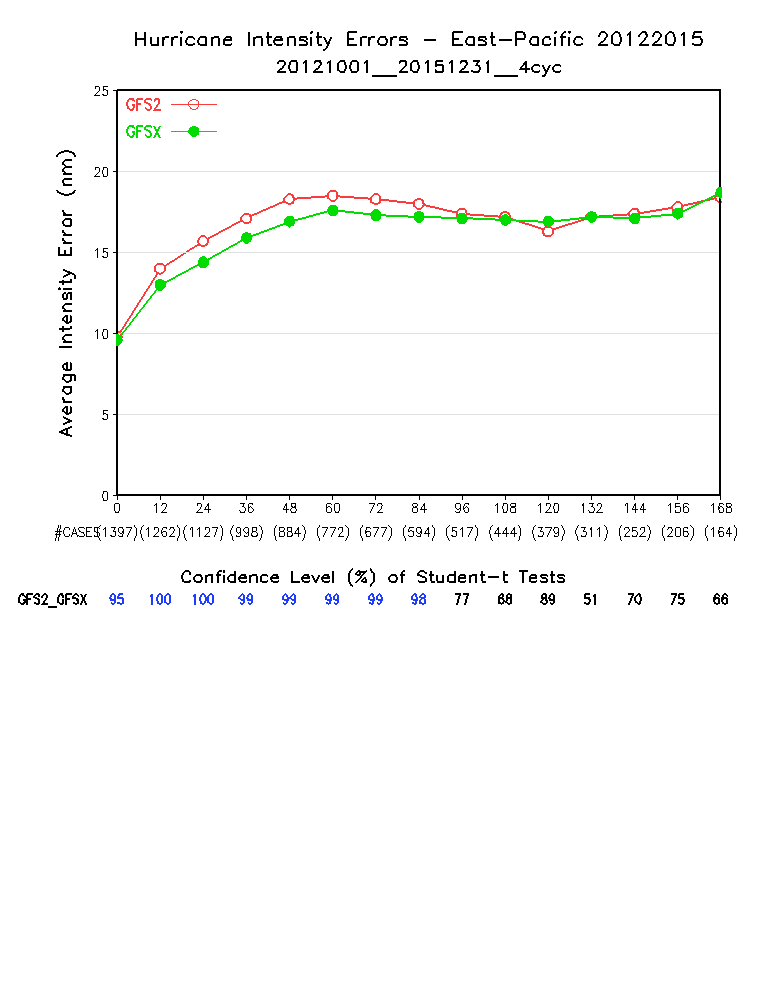 24
Small but significant improvement
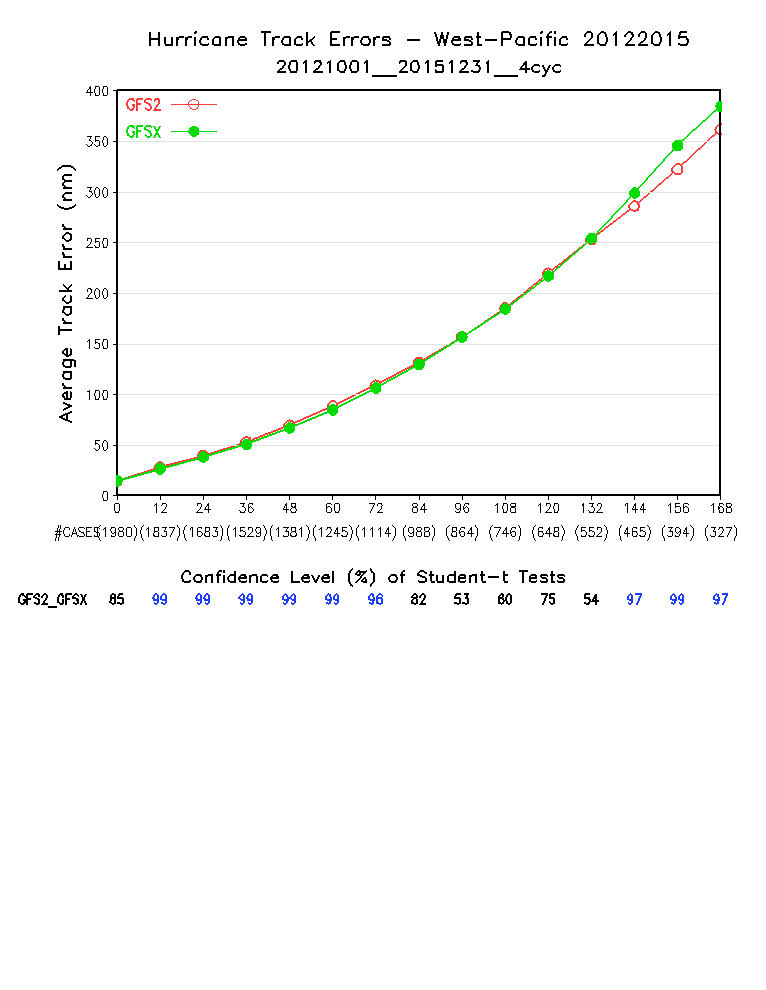 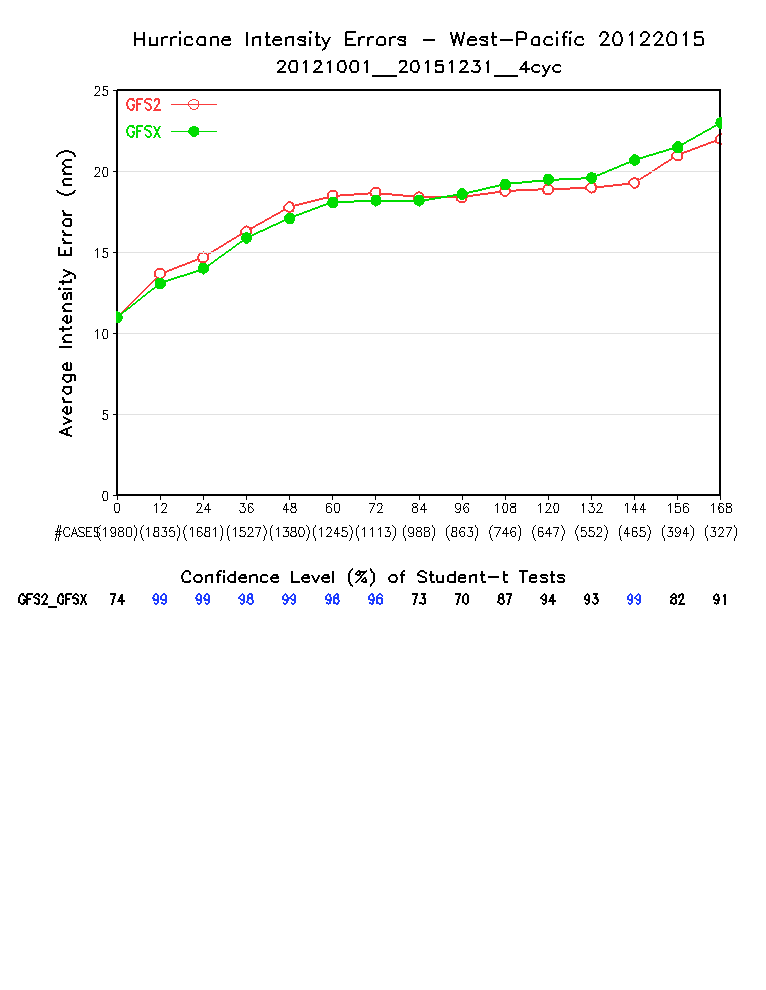 25
Impact on Hurricanes: NHC Evaluation
Track and intensity error improvements/degradation of Q3FY16 GFS vs. 2015 GFS for the 2012-2016 retrospective runs, by basin
26
Verification of TC cyclogenesis in the GFSX – comparison to current and previous version of the GFS (courtesy of Dan Halperin and Bob Hart)
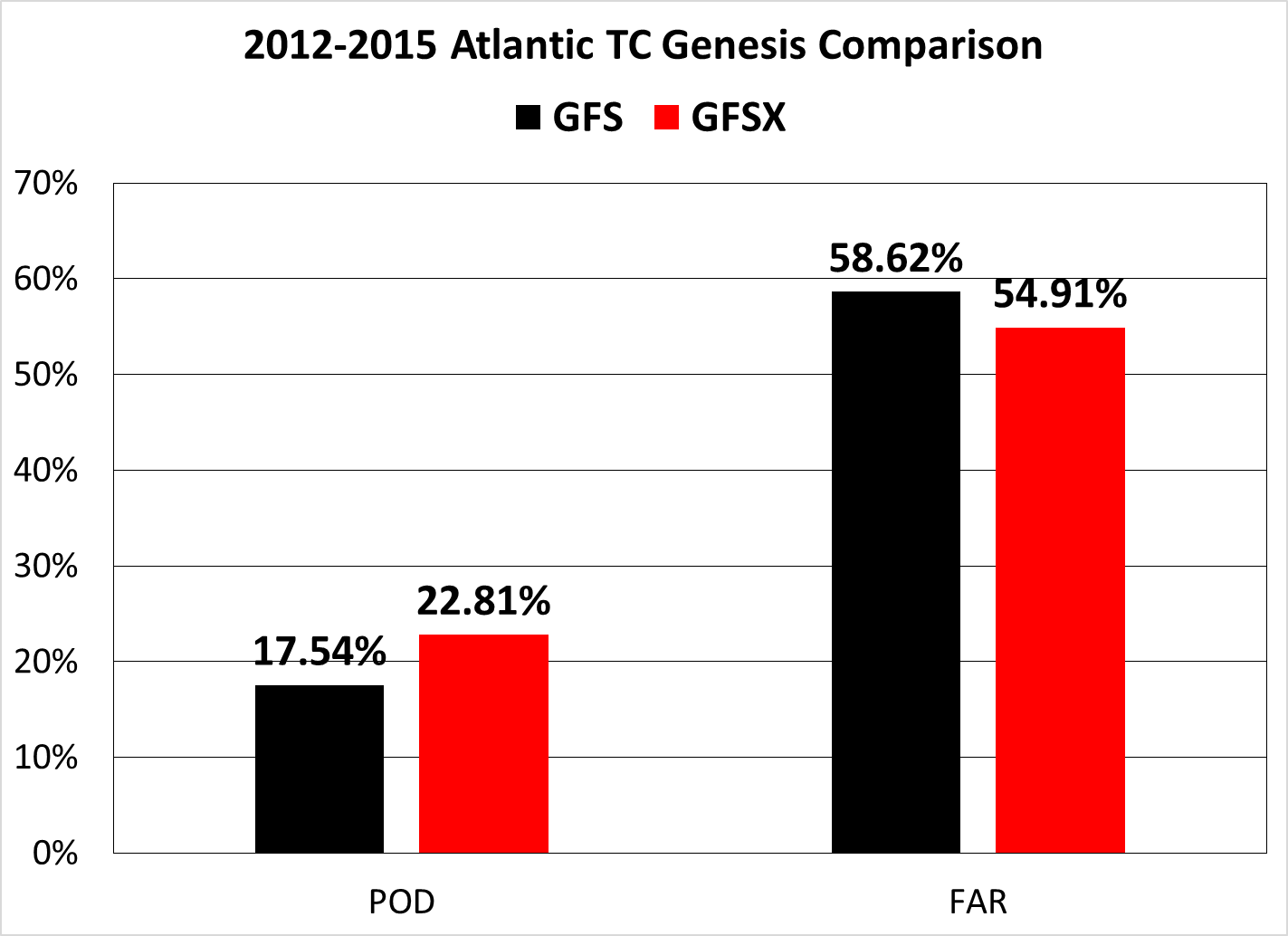 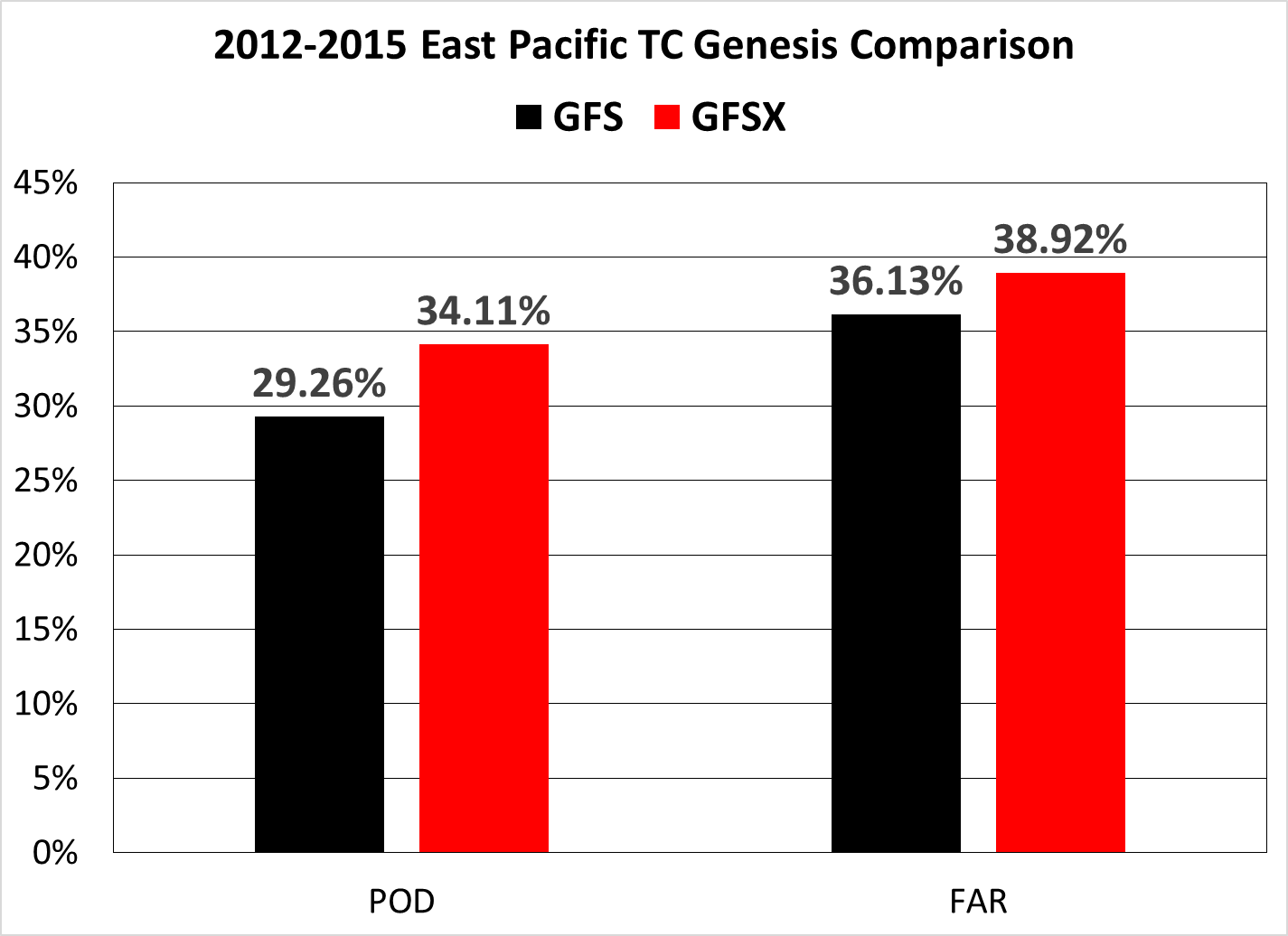 Increased POD, increased False Alarm
Increased POD, reduced False Alarm
27
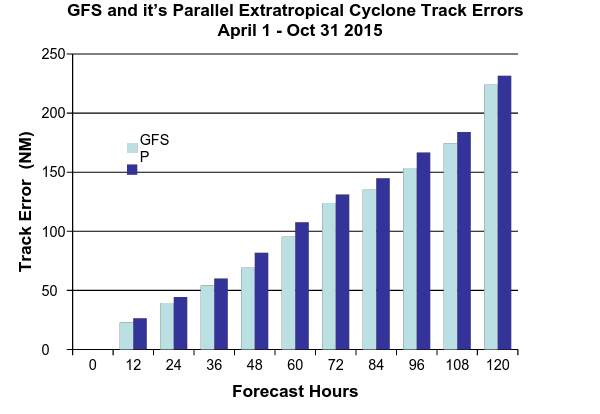 GFSX
Ops 
GFS
GFSO (blue) – Operational GFS (Control);    GFSP (cyan) – Parallel GFS  Errors in GFSX are smaller than that in GFSO.
28
Guang Ping Lou
Outline
GFS Forecast Skill of Hurricane Track and Intensity in the Past 15 Years

Review of 2015 Performance 

Upcoming GFS Upgrade in May 2016  (05/11/2016)

Evaluation of GFS Retrospective Experiments: 2012-2015

Hurricane Sandy and Hurricane Joaquin
29
Hurricane Sandy
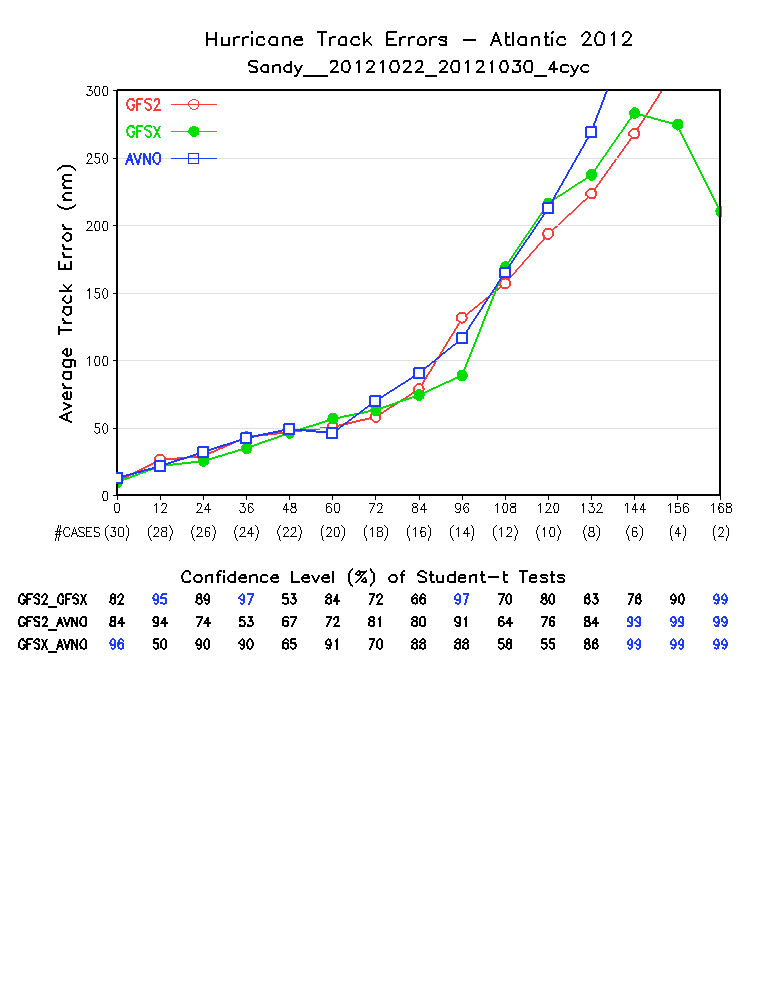 GFS2:  T1534 GFS implemented in January 2015 (3D En-Var)
GFSX:   T1534 GFS to be implemented in May 2016 (4D En-Var)
AVNO:   2012 operational GFS (T574 Eulerian GFS, 3D En-Var, ~23km)
30
Hurricane Sandy: Mean track indicates GFSX has much a better forecast than 2012 operational GFS and the current operational GFS2015 at the 7-day lead time. 
Overall,  GFSX's performance is similar to GFS2015.   
One case (2012102412) showed GFSX is worse.
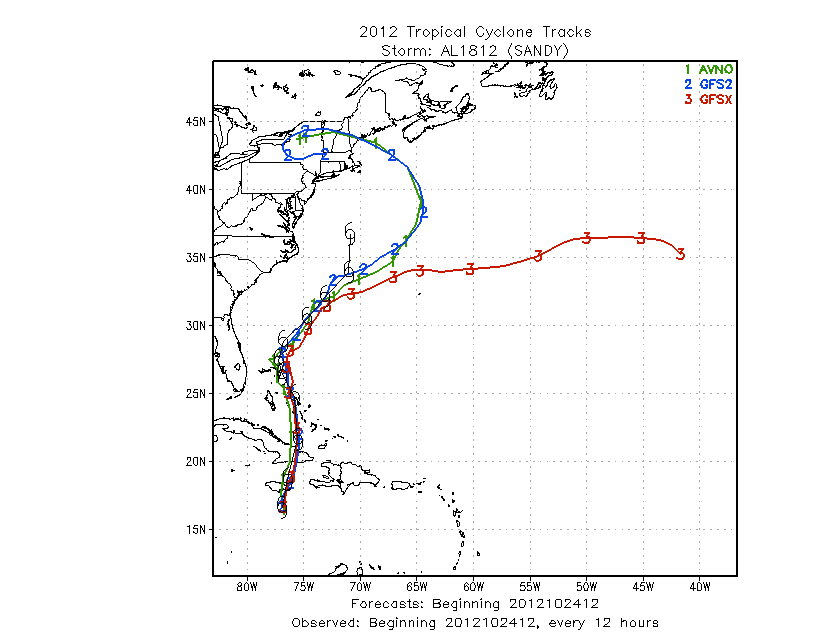 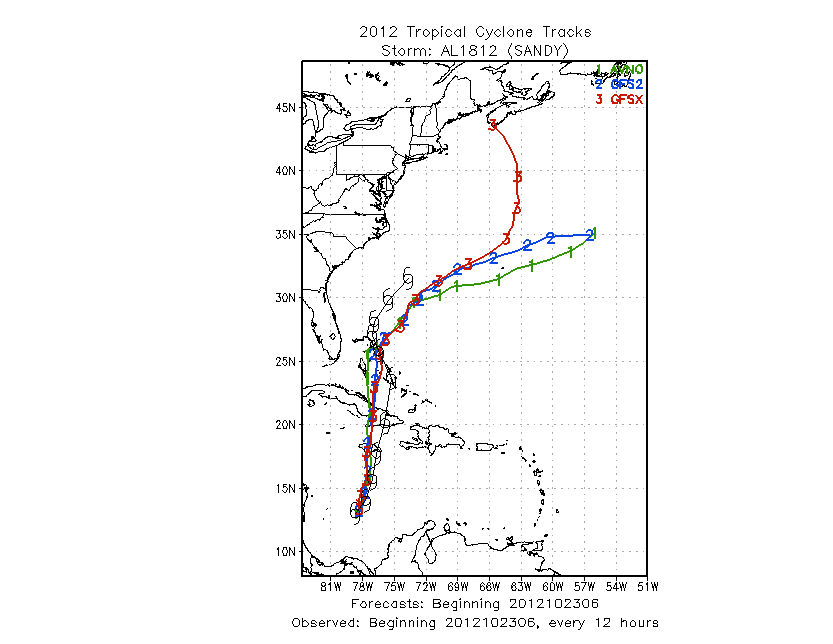 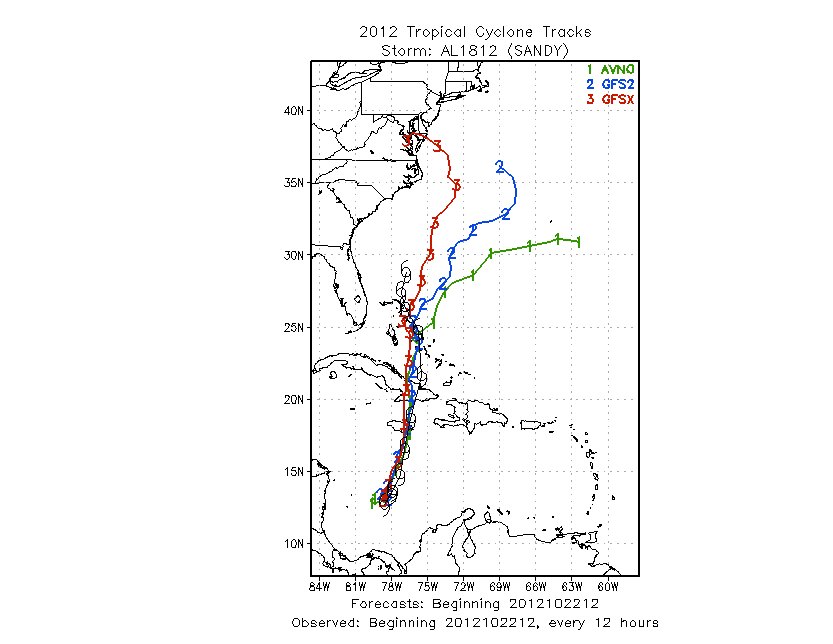 GFSX
GFSX better
GFSX worse
GFSX better
7 day in advance!
31
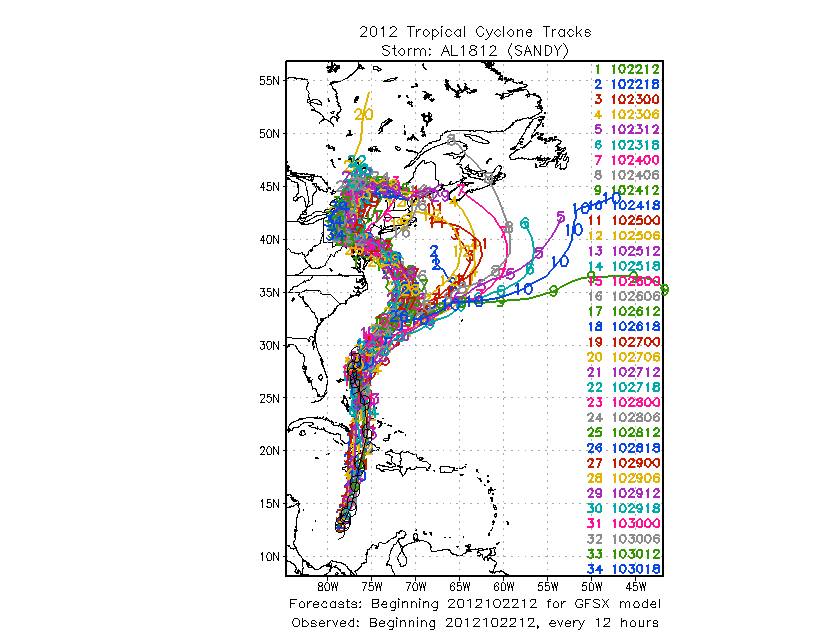 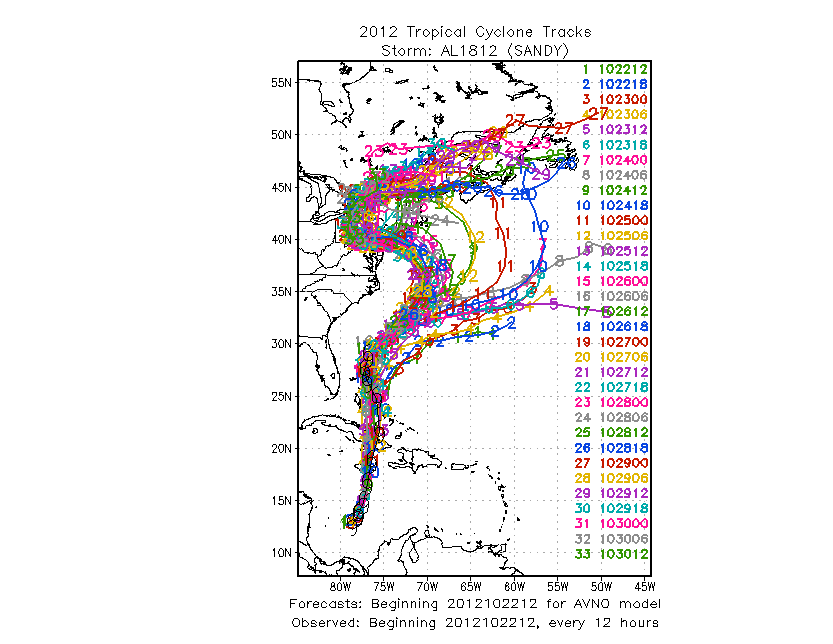 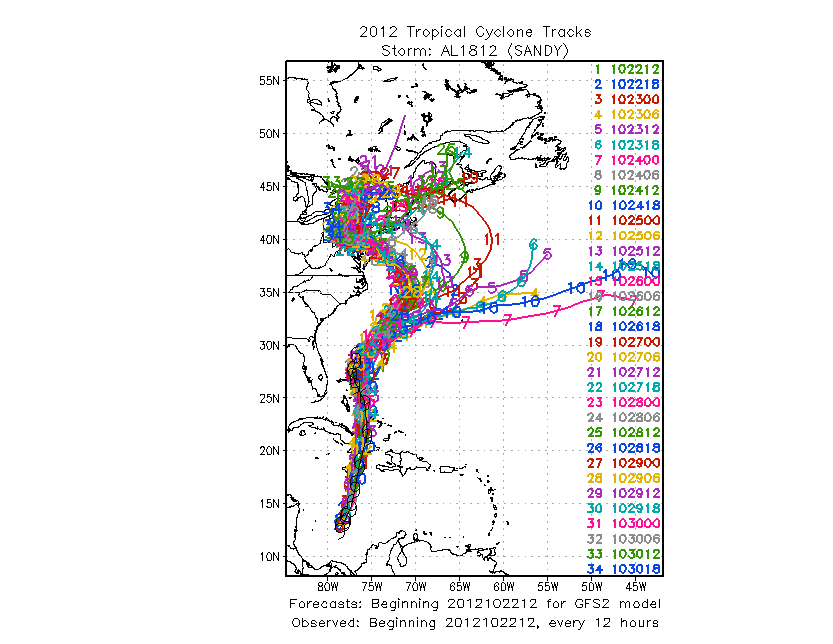 2012 Operational GFS
Current Operational SL-GFS
GFSX
No significant difference
GFSX has slightly better cycle-to-cycle consistency
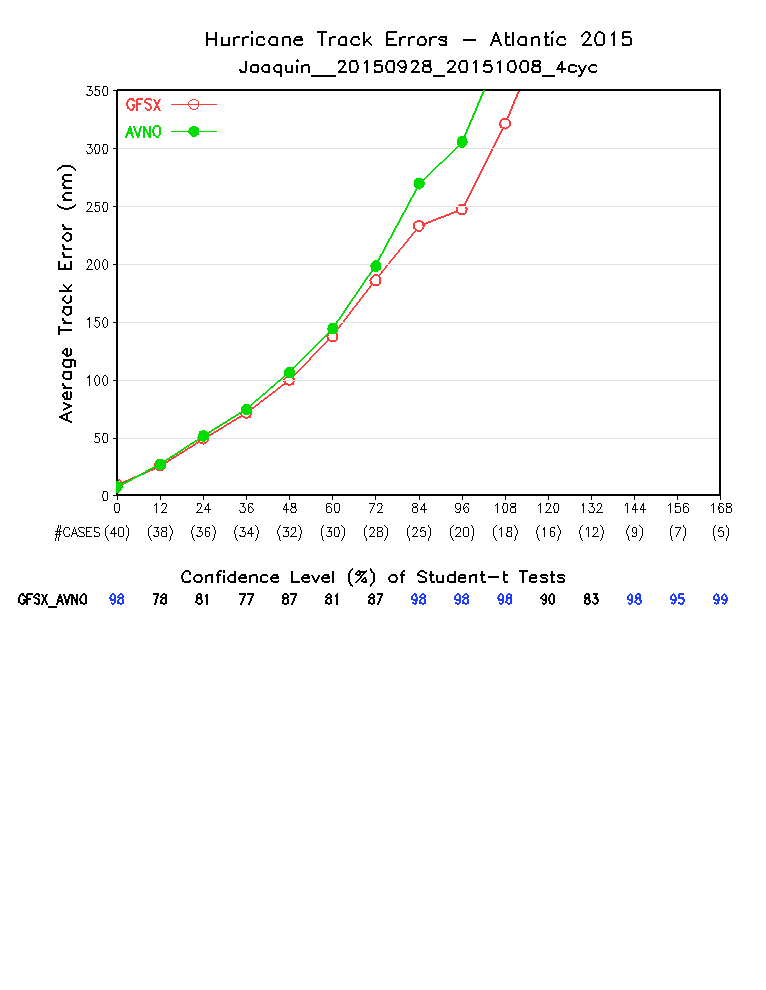 Hurricane Joaquin
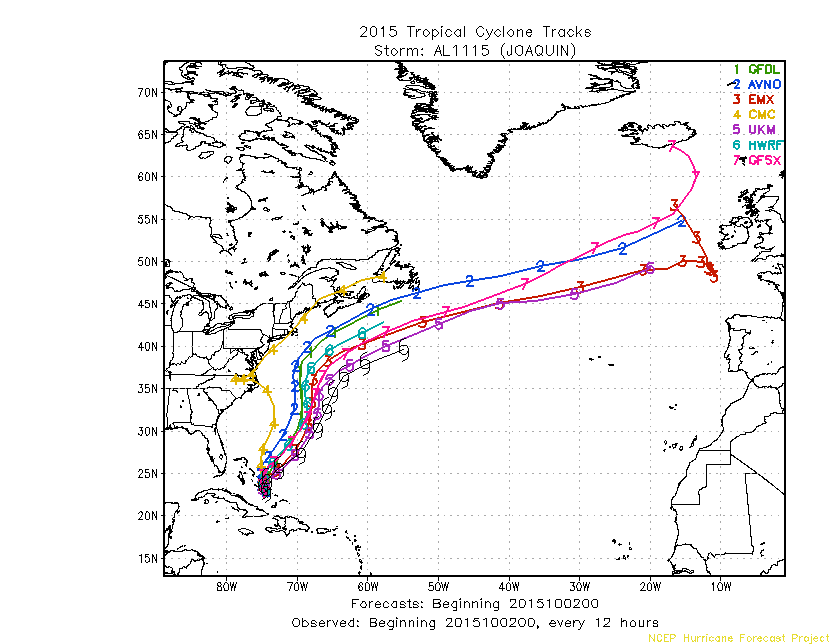 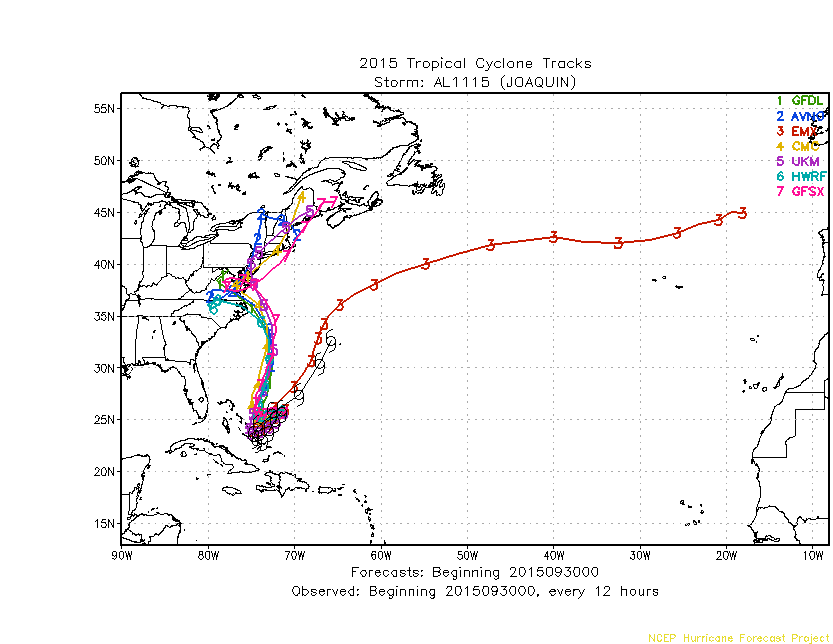 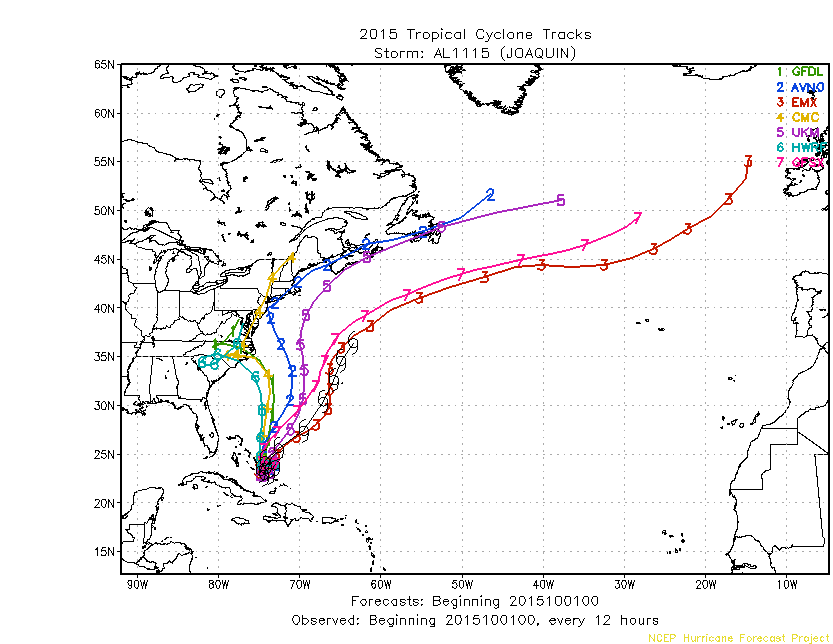 AVNO
GFSX
GFSX
ECM
ECM
AVNO
ECM
Ops 
GFS
2015100100
2015093000
2015100200
GFSX performed much better than AVNO starting from the 2015100100 cycle
Credit: Tracey Dorian
The European Center Model (ECMWF) fairly quickly figured out that the storm would not make landfall, while NCEP’s Global Forecast System (GFS) was slower to capture the decreasing threat. …
The GFS parallel … was very slightly better than the operational GFS. …The 00z 1 October cycle (Fig. 6) still saw the GFS and GFS turn Joaquin too far to the west after the initial southwest motion. …
The GFS simulation of Joaquin was therefore possibly influenced by the large upper low over the southeast, and the model still made a landfall, although dramatically further north than previous cycles.  
The GFSX, however, did not show landfall, although its track was still too far to the west. .. The GFSX parallel was 6 hours faster than the operational GFS in dismissing the east coast threat.
ECMWF	       00Z Sep 29
GFSX               00Z Oct 1
UKMET	       00Z Oct 1
GFS     	       06Z Oct 1
HWRF	       12Z Oct 1
Table 1.   Lists of the first cycles for which various forecast models first indicated that Joaquin would not make landfall along the east coast and kept the storm offshore in all subsequent cycles
Thanks
http://www.emc.ncep.noaa.gov/gmb/wx24fy/vsdb/gfs2016/

http://www.emc.ncep.noaa.gov/gmb/wx24fy/vsdb/gfs2015/

http://www.emc.ncep.noaa.gov/gmb/STATS_vsdb/
36
Extra slides
37
Retrospective Forecast Experiments36 months from 2012 to 2016
GCWMB real time (pr4devb):   period:  2015070100 - real time

GCWMB 2015 summer retrospective (pr4devbs15)period:  2015041500 - 2015120100 (230 days)

GCWMB 2013 summer retrospective (pr4devbs13)
period:  2013041500 - 2013120100 (230 days)

NCO 2013-2014 winter retrospective  (pr4devbw13)period:  2013110100 - 2014060100 (212 days)

NCO 2014 summer retrospective   (pr4devbs14)period:  2014050100 - 2014120100 (214 days)

GCWMB 2014-2015 winter retrospective (pr4devbw14)period:  2014110100 - 2015070100 (242 days)

GCWMB Special retrospective for Hurricane  Sandy
period: 2012101700 - 201213100 (15 days)
38
2014 Atlantic Hurricanes
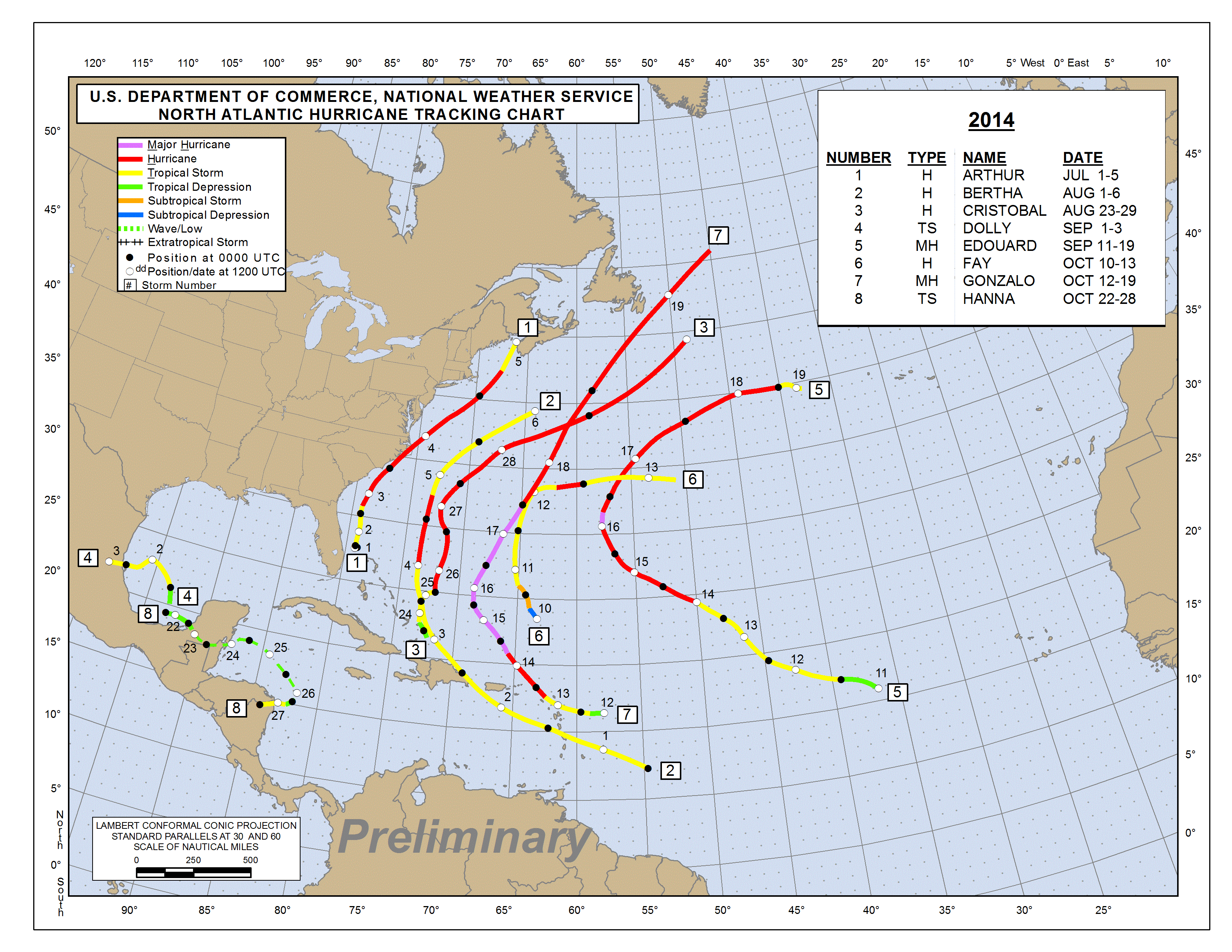 http://www.wikipedia.org
A quiet year. One landfall storm over US
NOAA’s Atlantic Hurricane Season Outlook (08/07/2014): 7-12 named storms, 3-6 hurricanes, 0-2 major hurricanes
www.nhc.noaa.gov
39
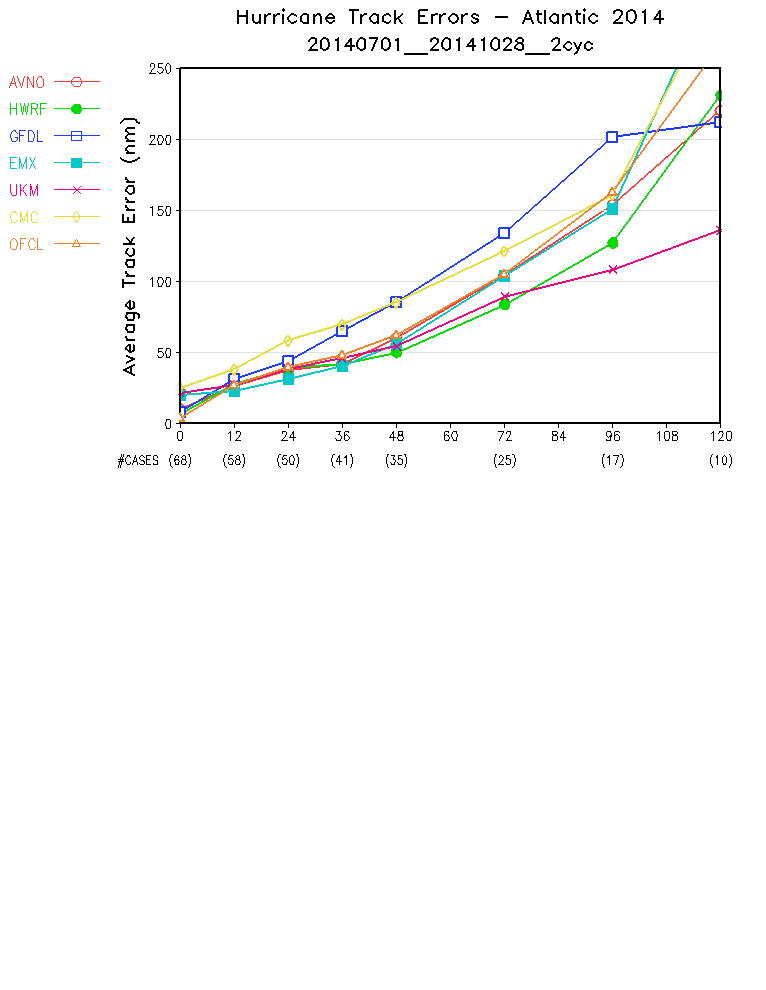 GFDL
GFS
ECMWF
HWRF
UKM
CMC
HWRF and UKM had better track forecasts.  ECMWF had smaller errors than GFS for day1-2  forecasts, and larger error for day-5 forecast. 
Among all global NWP models, GFS had the smallest initial track error (because of the use of hurricane relocation ?)
Note: OFCL are based on guidance of  “early” models
2014 Eastern Pacific Hurricanes
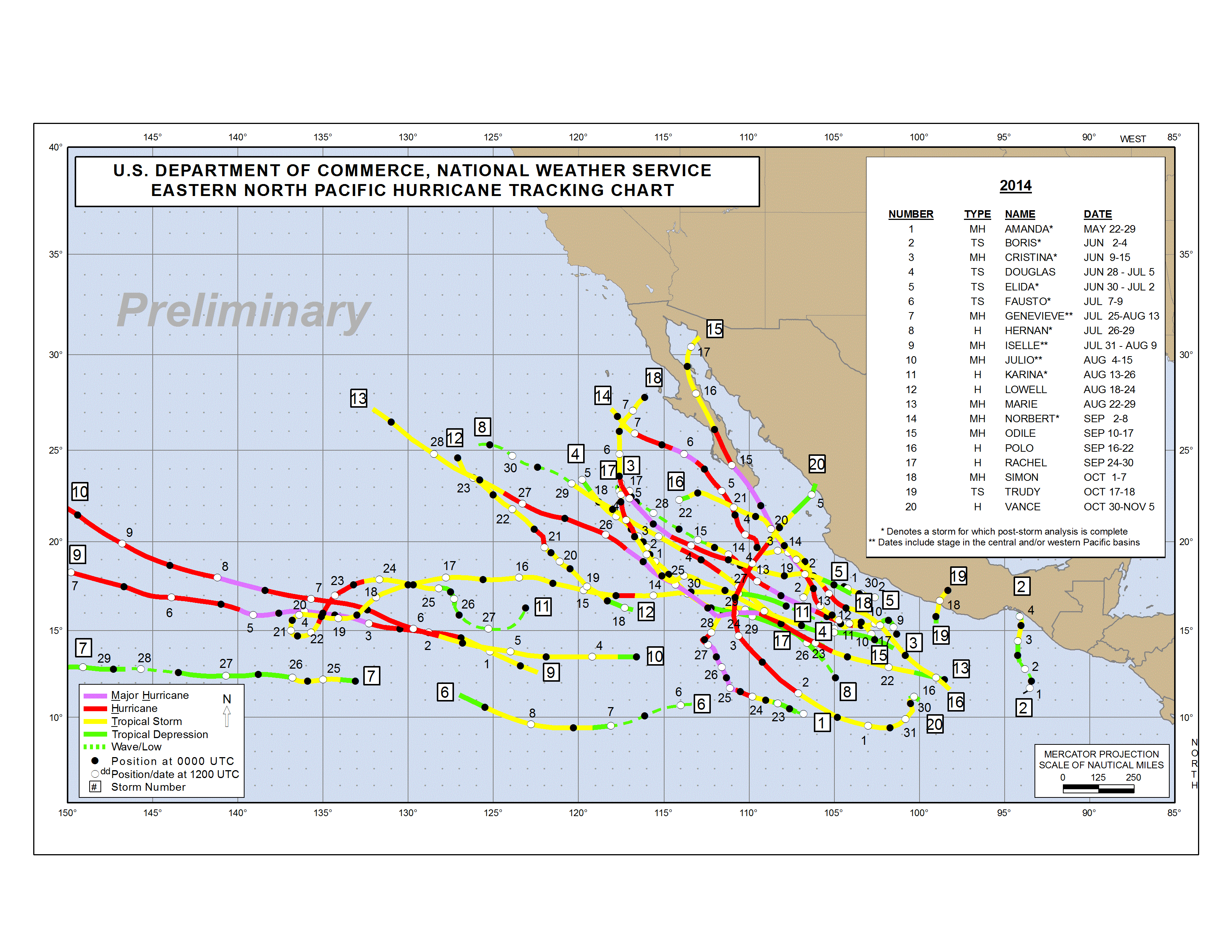 41
http://www.wikipedia.org
www.nhc.noaa.gov/
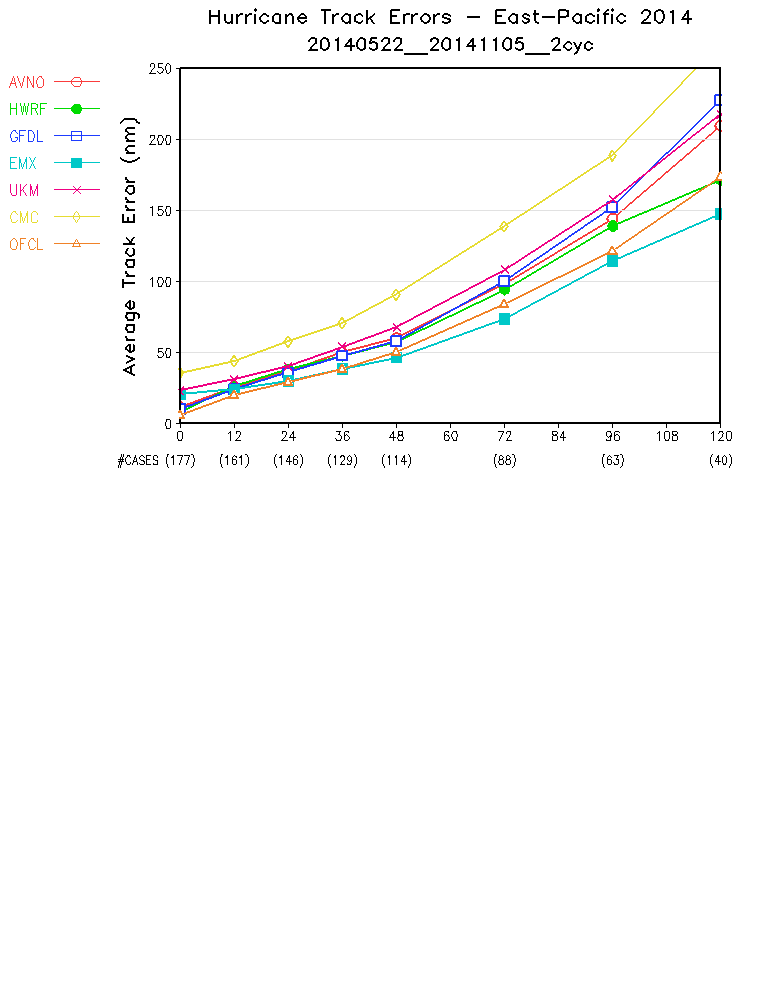 GFDL
GFS
HWRF
UKM
CMC
ECMWF
ECMWF had the smallest track errors.
GFS was slightly worse than HWRF, but better than GFDL and UKM. 
CMC had the largest track error.
2014 Western Pacific Typhoons
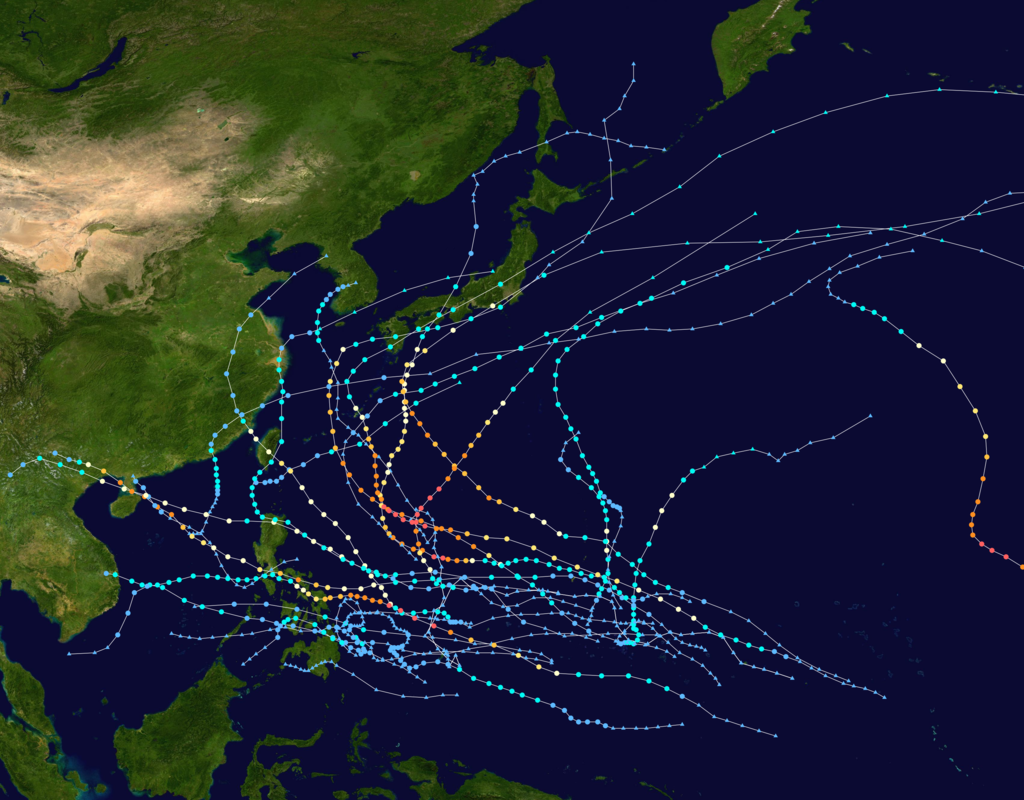 43
http://www.wikipedia.org
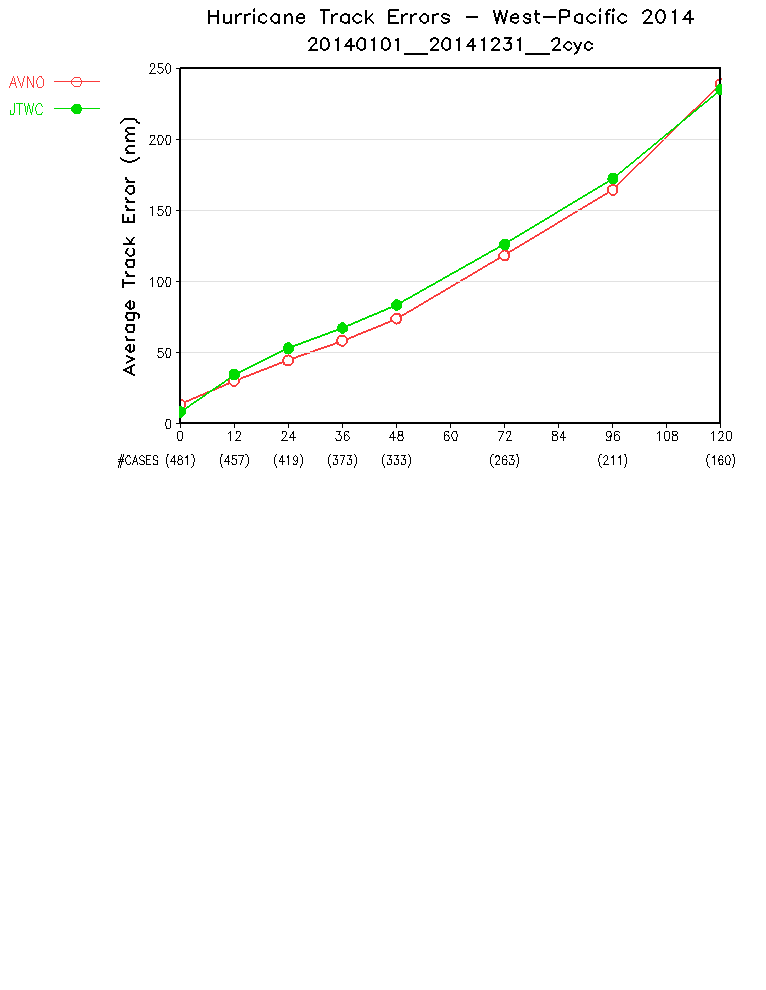 JTWC are based on guidance of early models